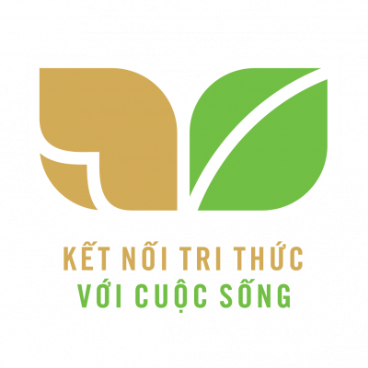 TIẾNG VIỆT 1
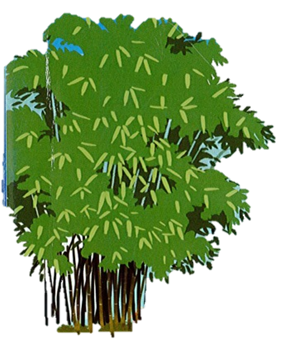 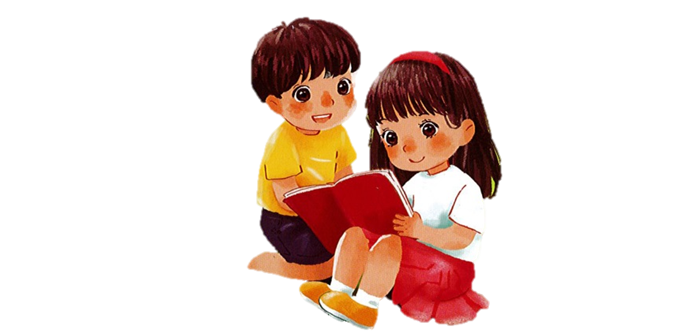 ÔN TẬP
VÀ KỂ CHUYỆN
BÀI
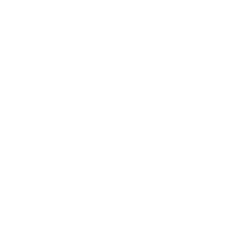 35
Đọc
1
n
o
n
o
n
ô
ô
n
m
n
ơ
ơ
a
m
a
n
e
a
n
e
n
ê
ê
ă
m
ă
ă
n
i
n
i
â
n
â
â
m
n
u
u
[Speaker Notes: Do HS đã nắm được quy luật ghép tiếng nên mình đã thay đổi hình thức ghép]
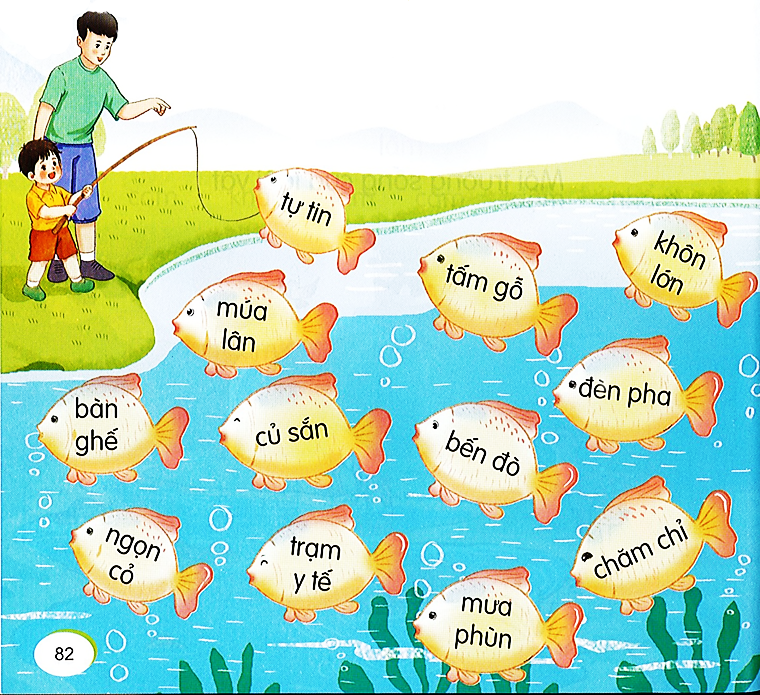 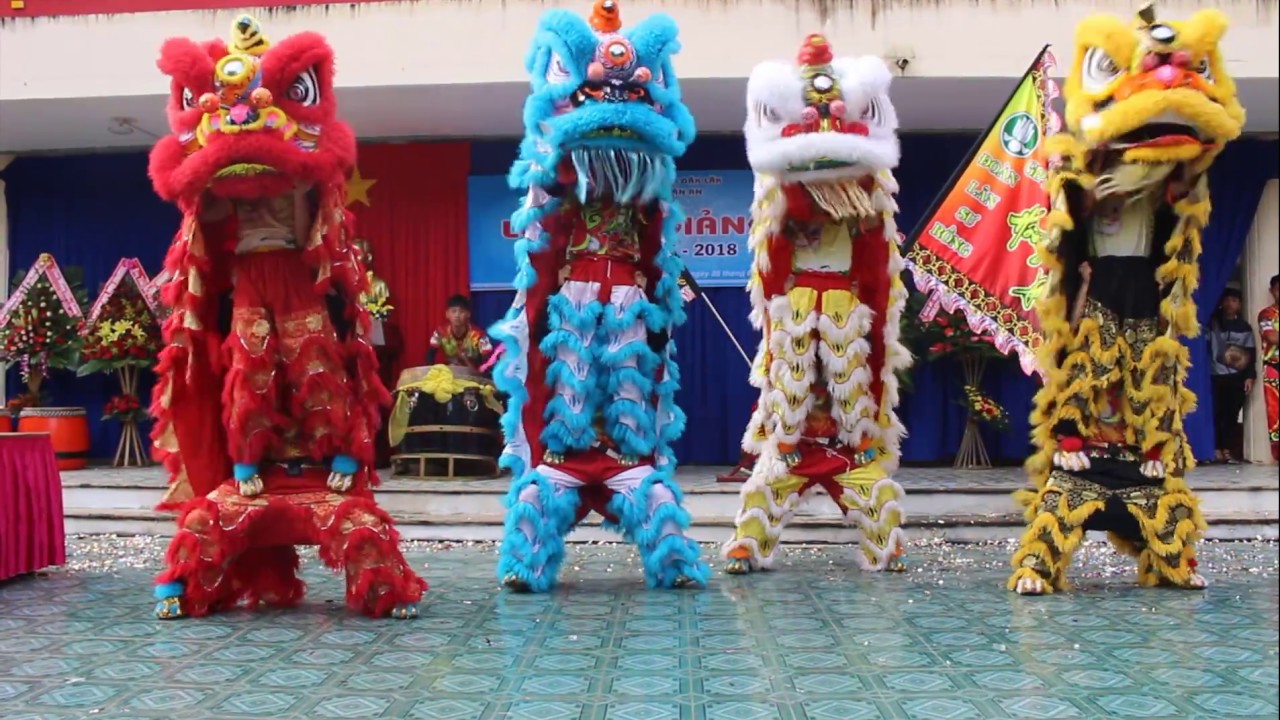 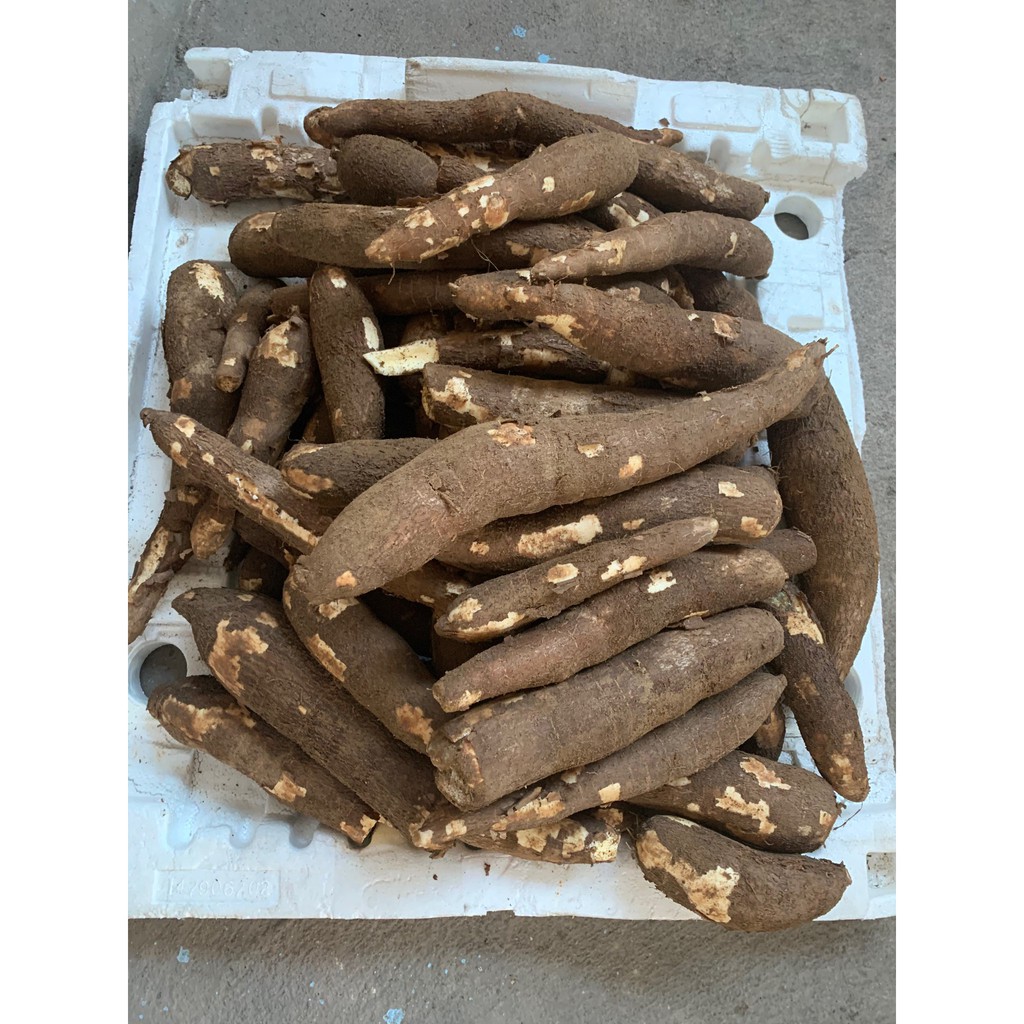 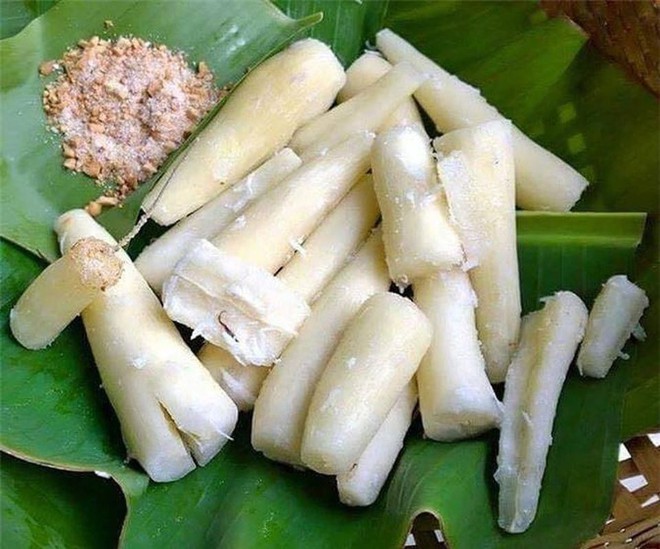 [Speaker Notes: phà]
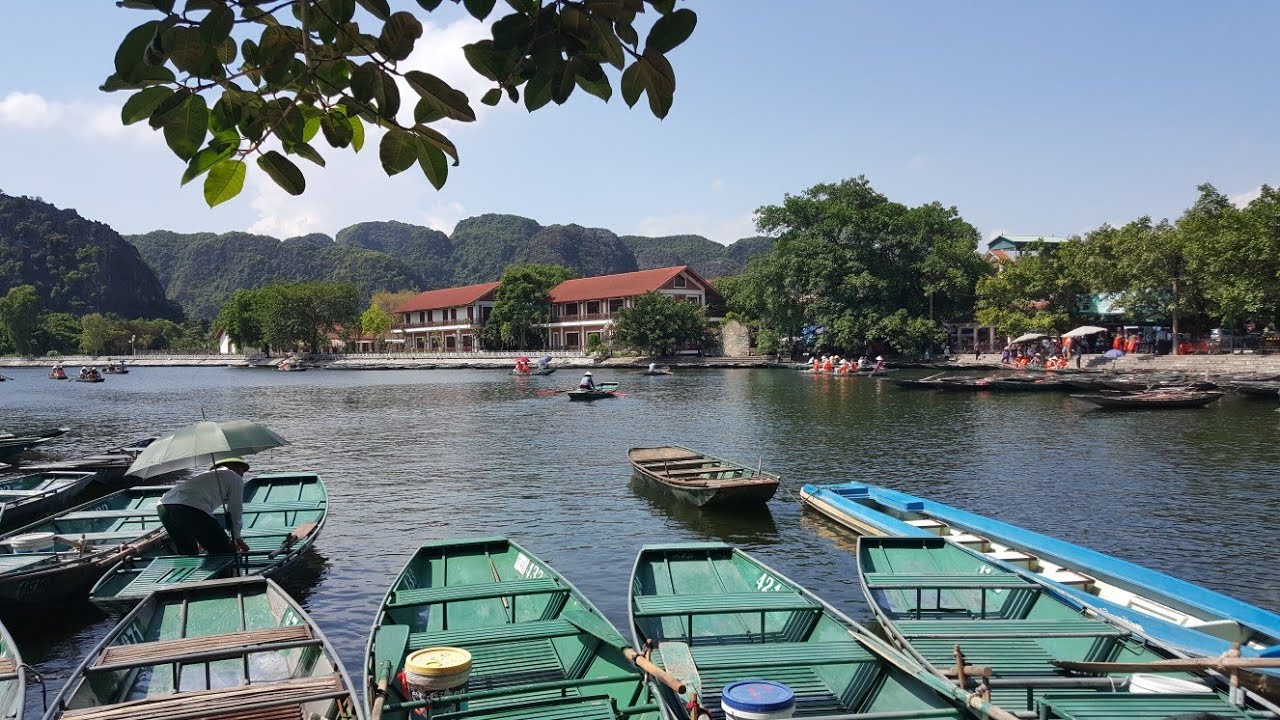 [Speaker Notes: Cổ vũ]
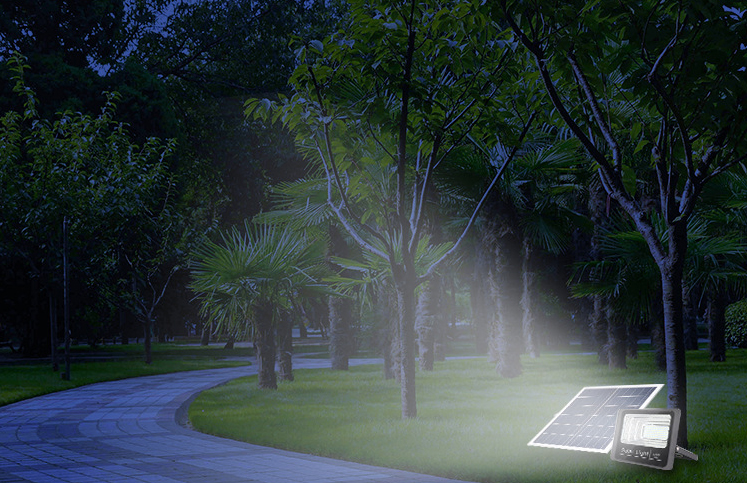 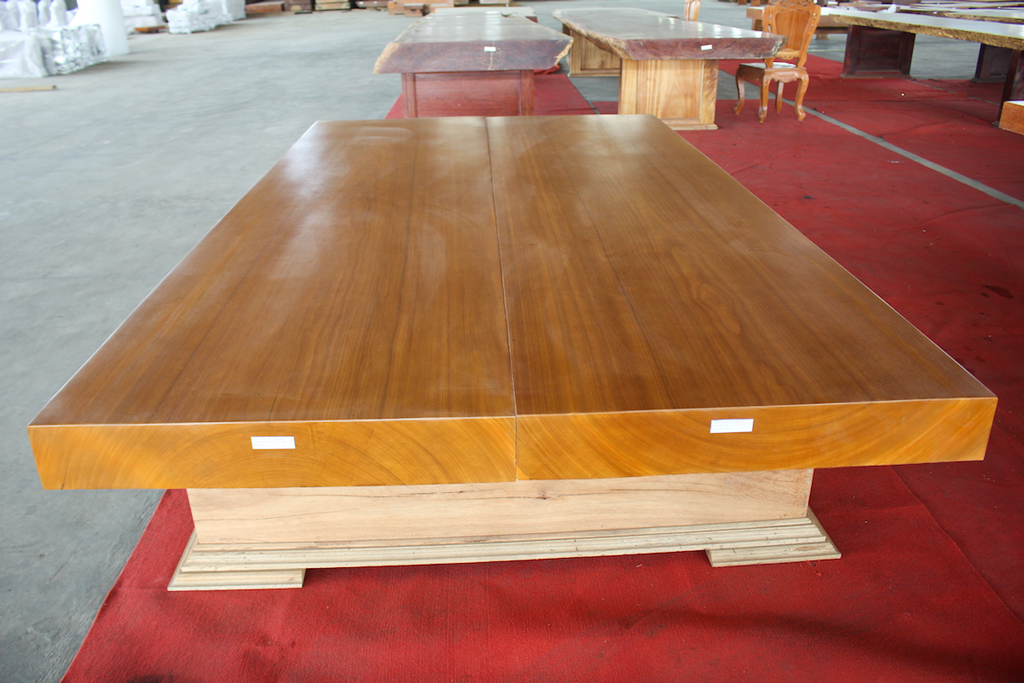 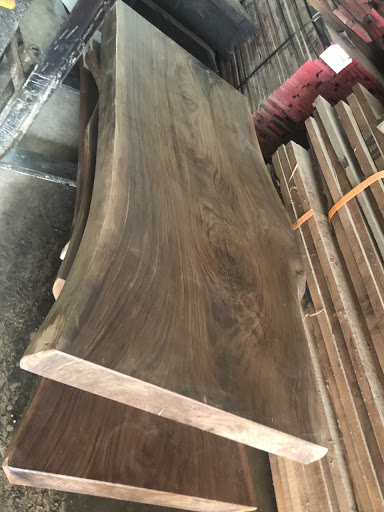 Thỏ và rùa
Nhìn rùa, thỏ chê: “Quả là chậm như rùa.”. Rùa ôn tồn: “Ta thi nhé.”. Thỏ hớn hở tham gia. Thỏ nhởn nhơ múa ca, rùa cứ bò cần mẫn. Thế là, rùa đi xa hơn hẳn thỏ.
1
2
3
4
[Speaker Notes: GV chú ý giải thích cho HS hiểu tác dụng của dấu ngoặc kép.]
Thỏ và rùa
Nhìn rùa, thỏ chê: “Quả là chậm như rùa.”. Rùa ôn tồn: “Ta thi nhé.”. Thỏ hớn hở tham gia. Thỏ nhởn nhơ múa ca, rùa cứ bò cần mẫn. Thế là, rùa đi xa hơn hẳn thỏ.
Những loài vật nào xuất hiện trong bài?
Thỏ chê rùa như thế nào?
Thỏ tham gia cuộc thi chạy với tâm trạng như thế nào?
Vì sao thỏ lại hớn hở?
Vì sao rùa đi xa hơn hẳn thỏ?
Theo em, con vật nào sẽ về đích trước? Vì sao?
Bài học:
+ Không nên chê cười người khác.
+ Không nên tự kiêu, quá tự tin vào bản thân.
+ Cần cù, chịu khó và quyết tâm thì bạn sẽ dành được kết quả tốt đẹp.
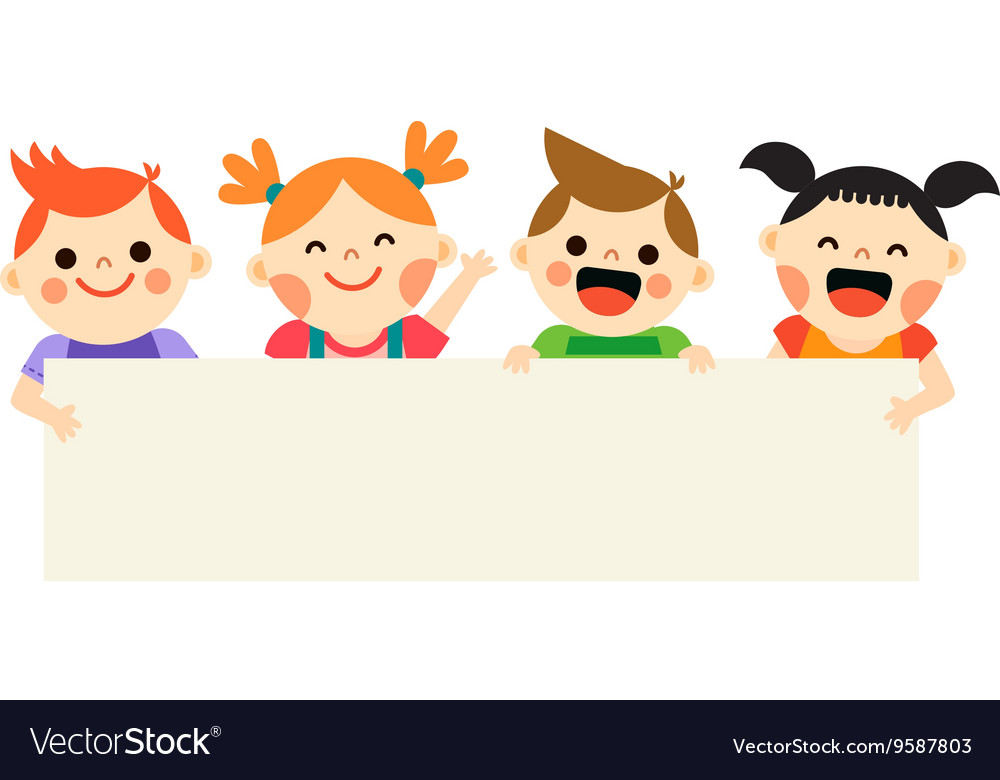 Thư giãn nào!
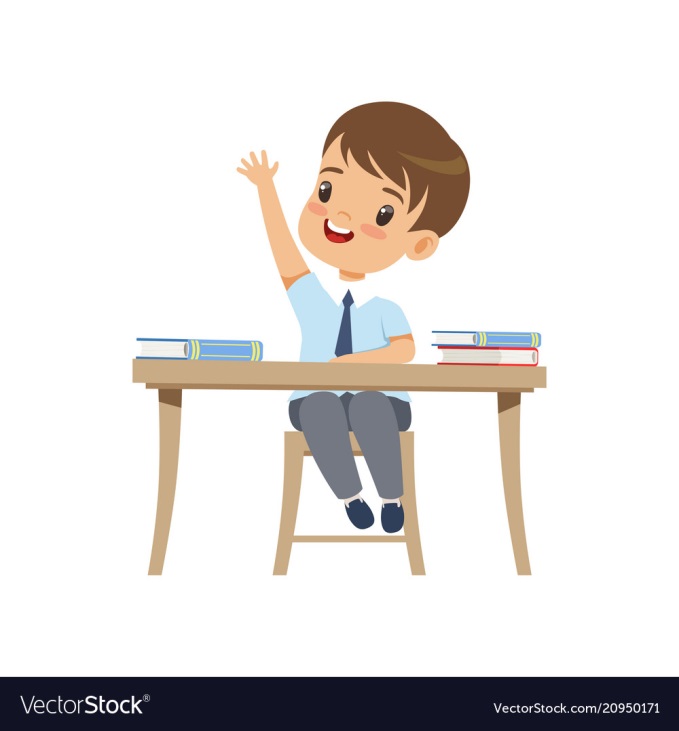 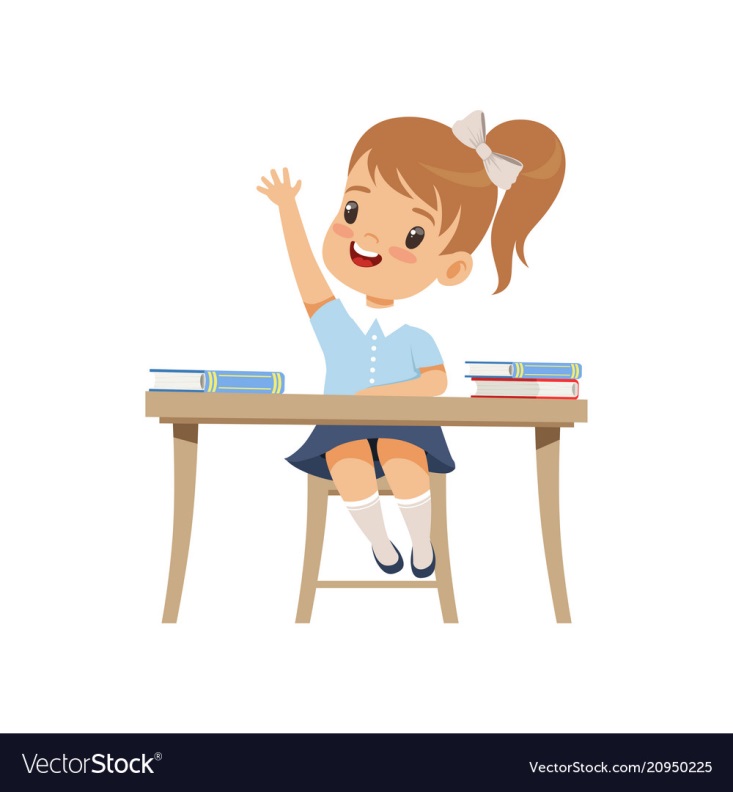 Viết
2
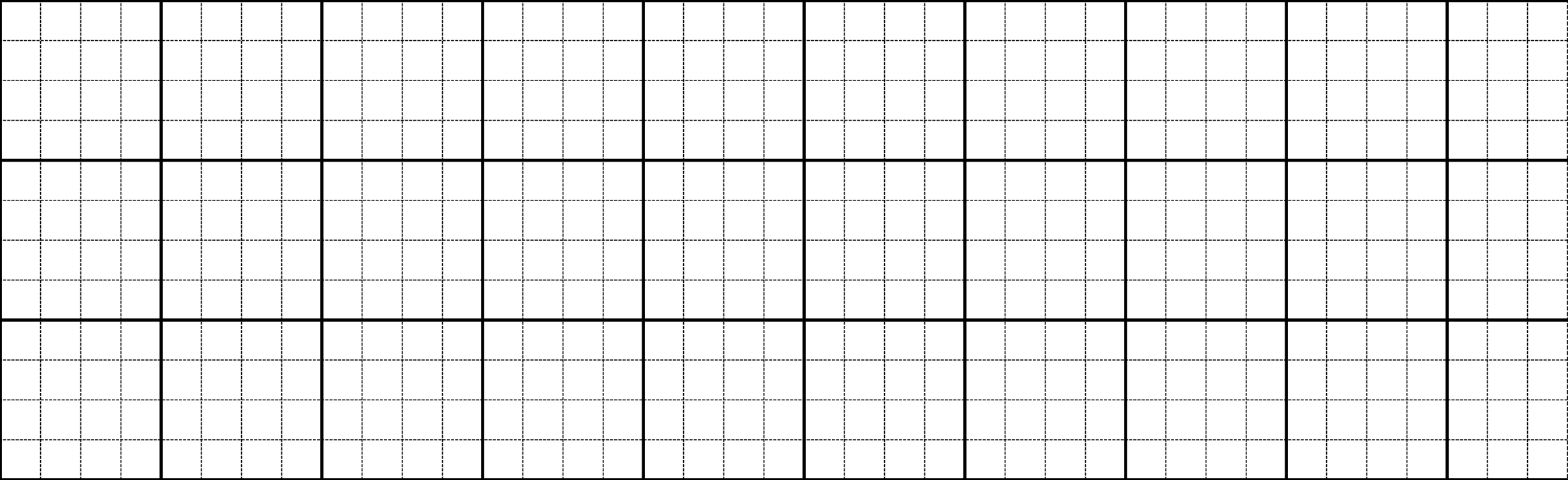 Sen wở κắm hồ.
[Speaker Notes: Câu dài nên GV hướng dẫn viết bảng nhé]
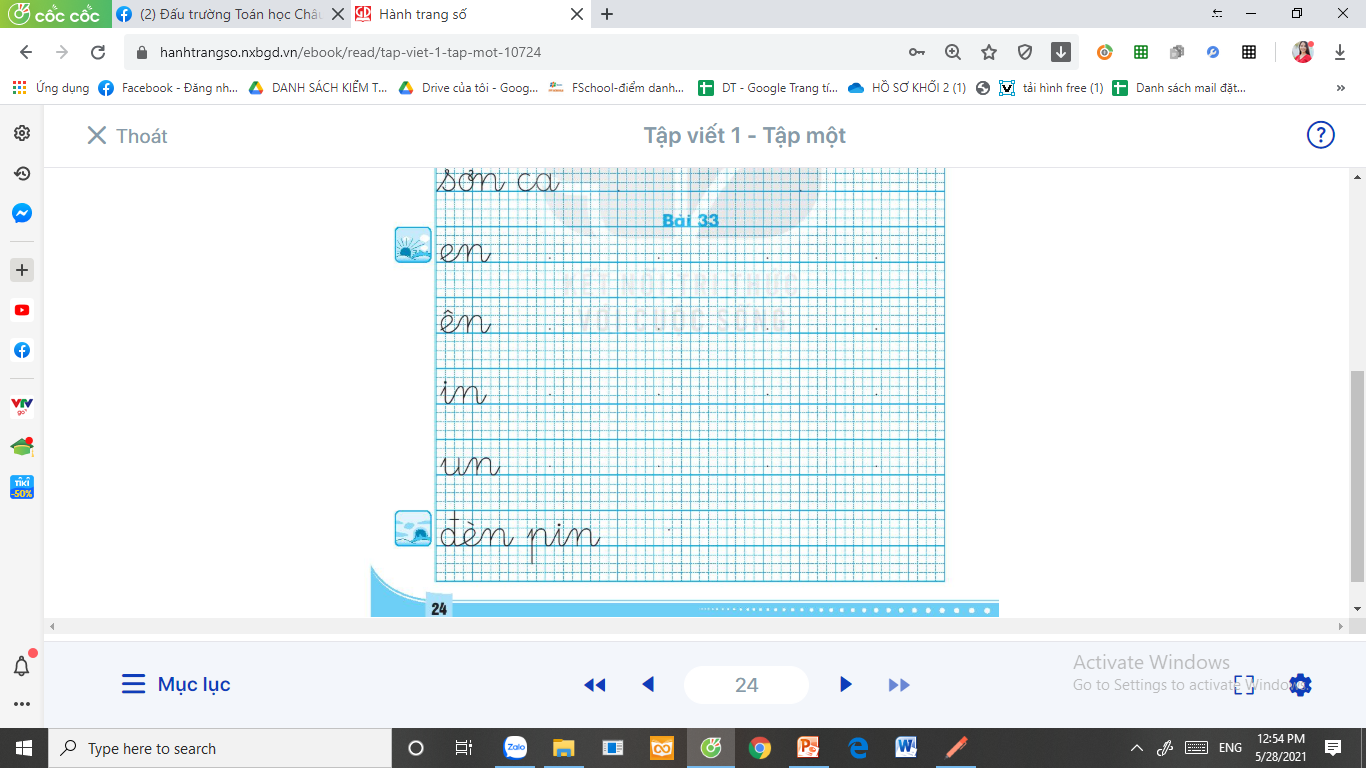 Viết vở
3
Kể chuyện
4
Gà nâu và vịt xám
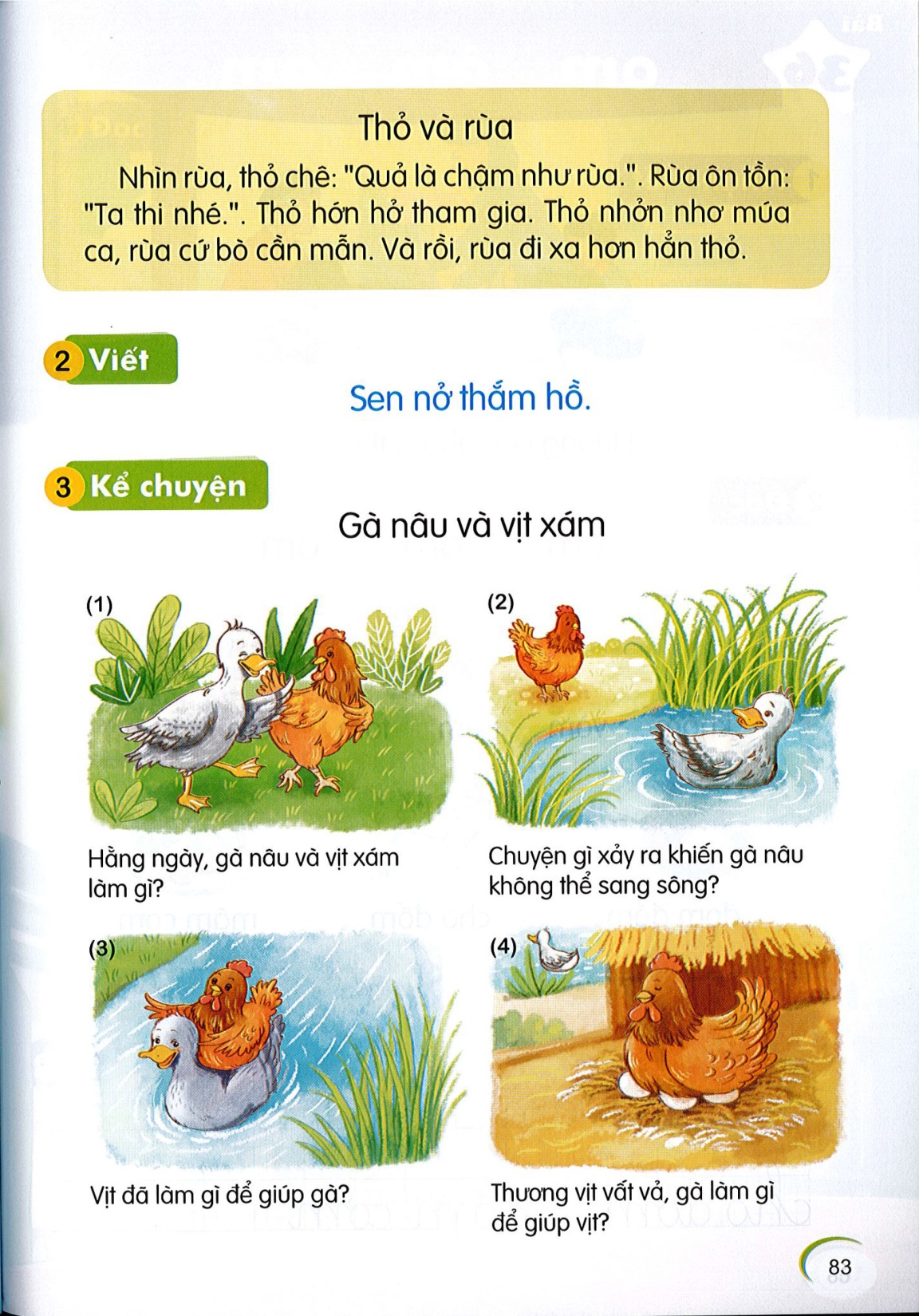 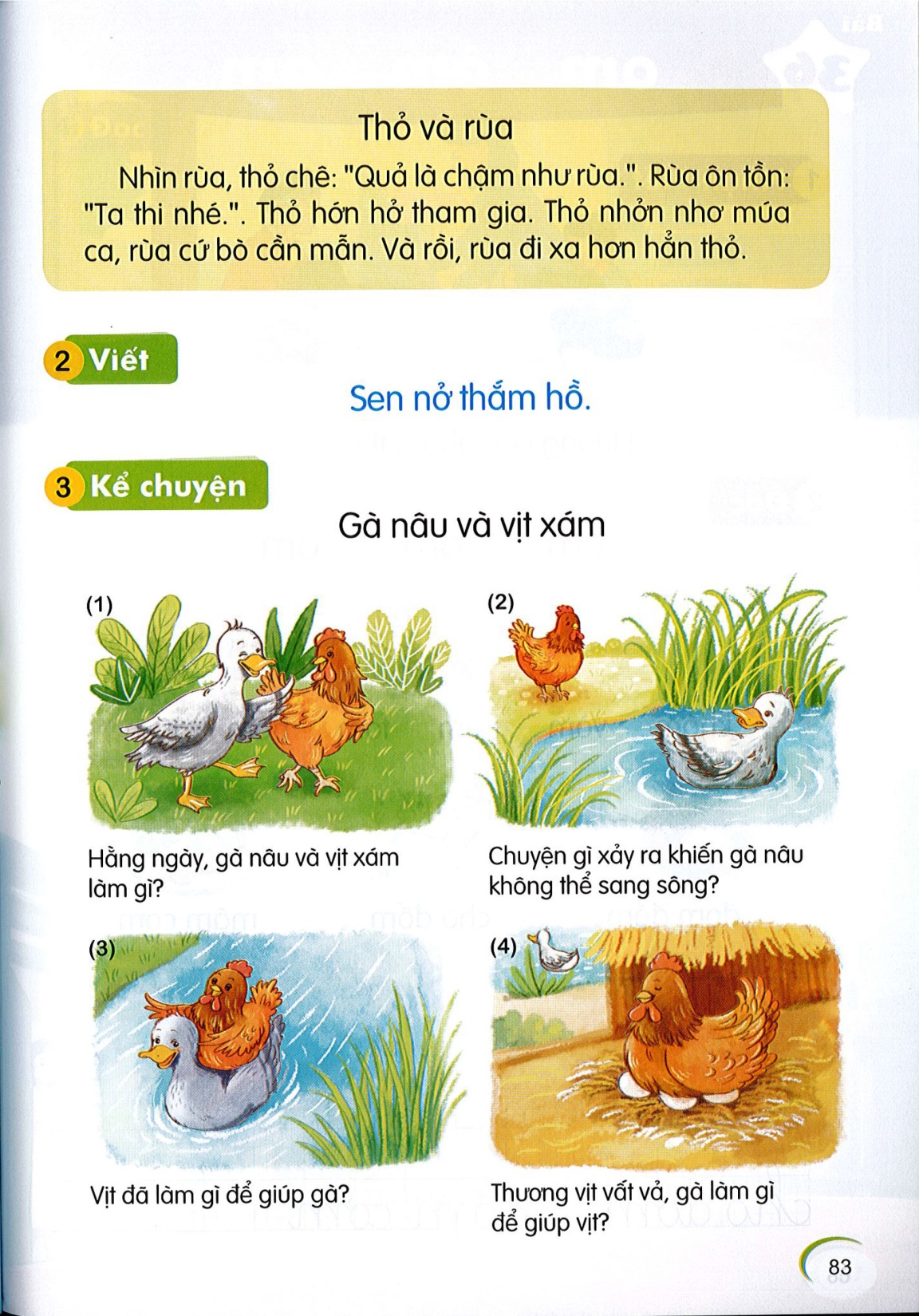 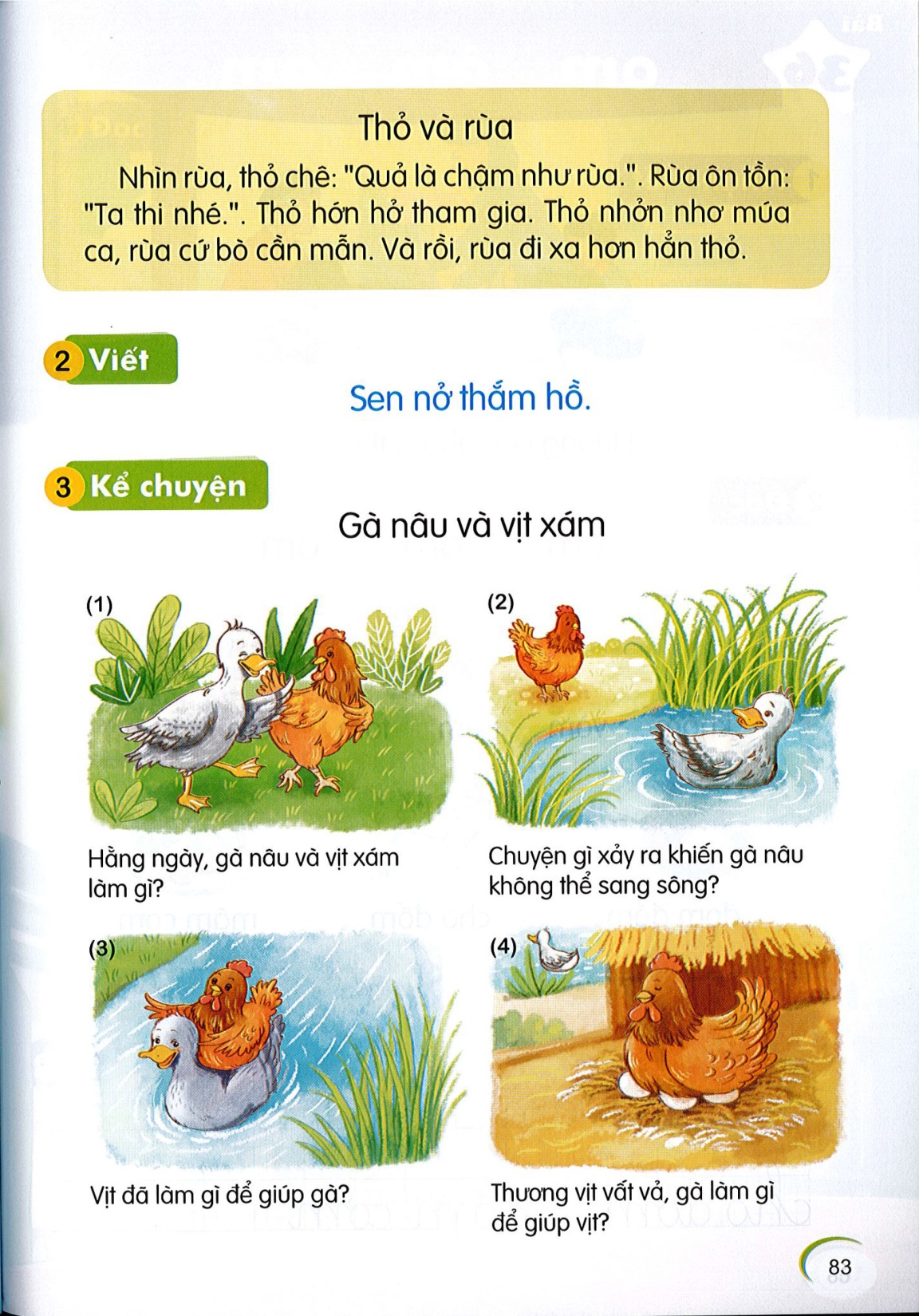 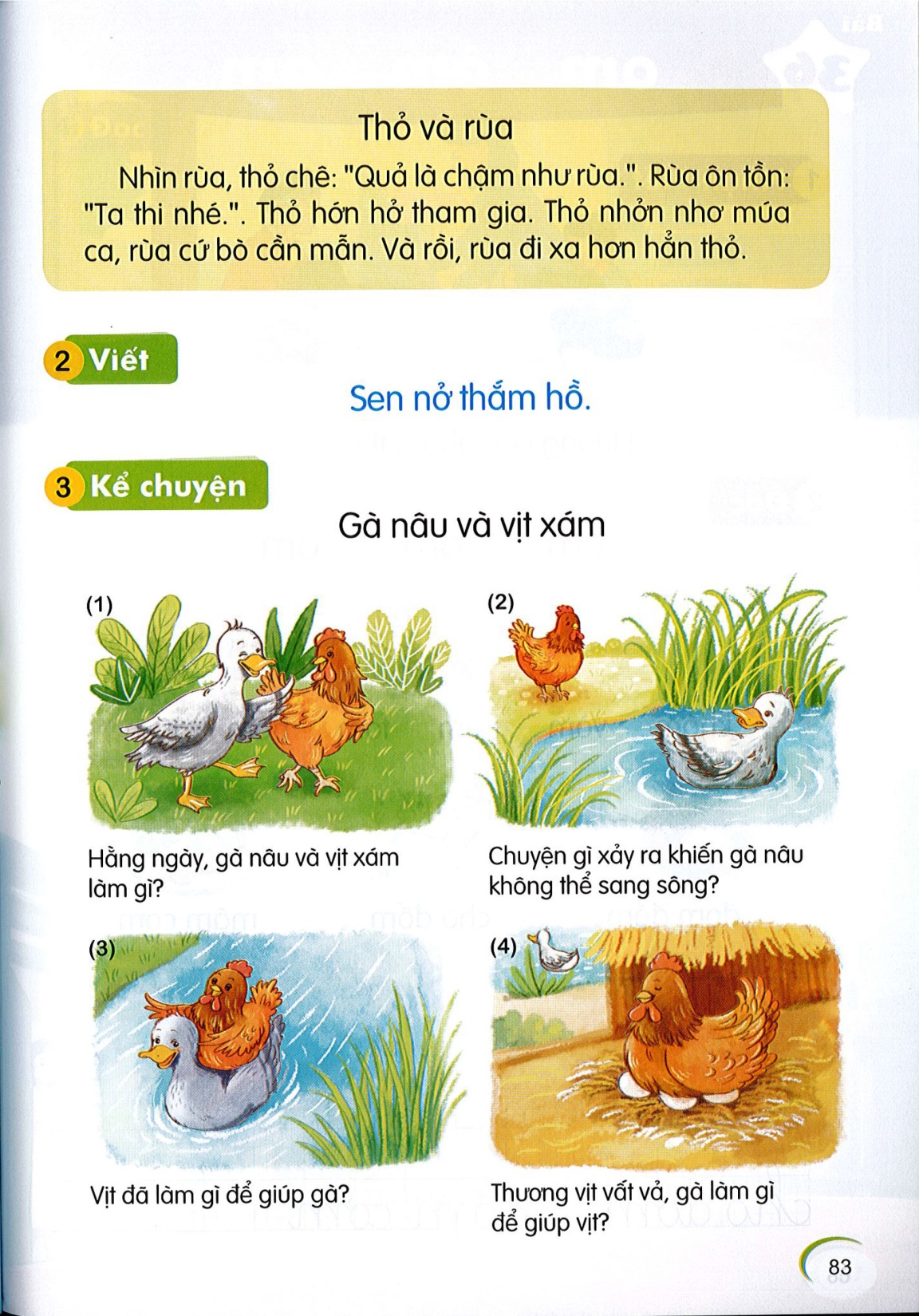 Gà nâu và vịt xám
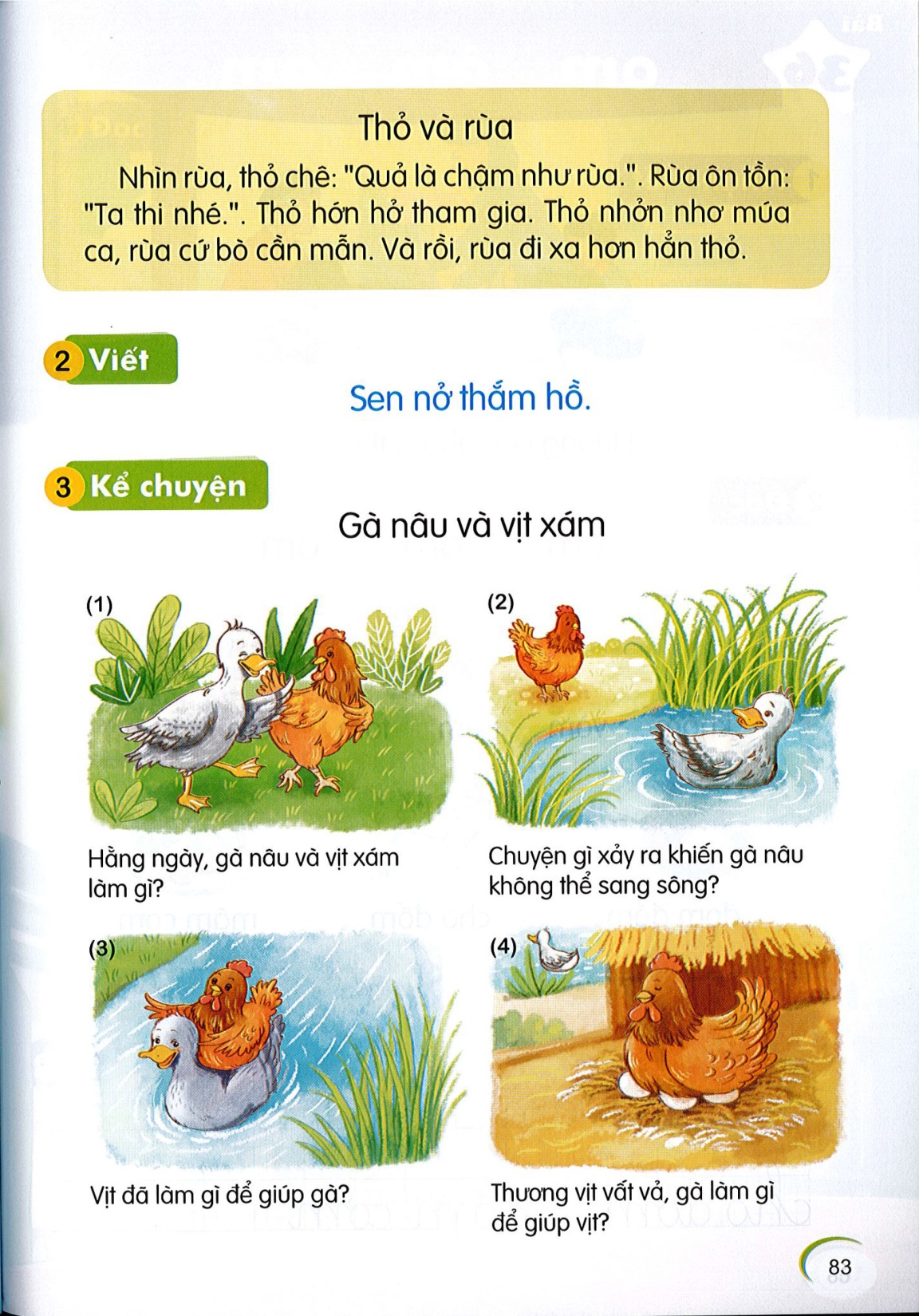 Bài học:
+ Nên giúp đỡ, yêu thương bạn bè, nhất là khi bạn gặp khó khăn.
+ Nên biết ơn những người đã giúp đỡ mình trong cuộc sống.
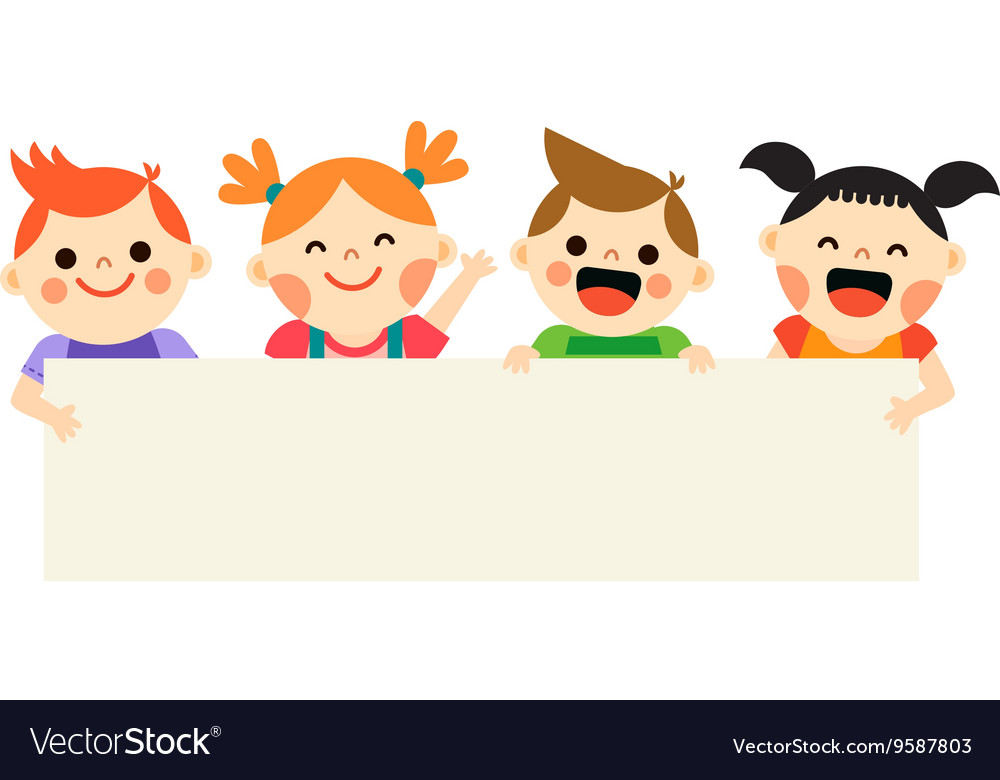 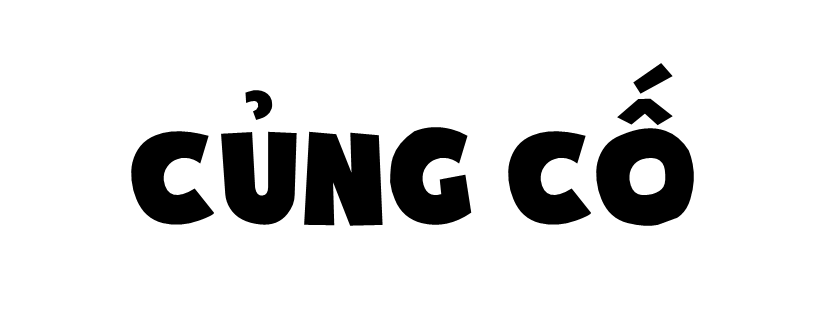 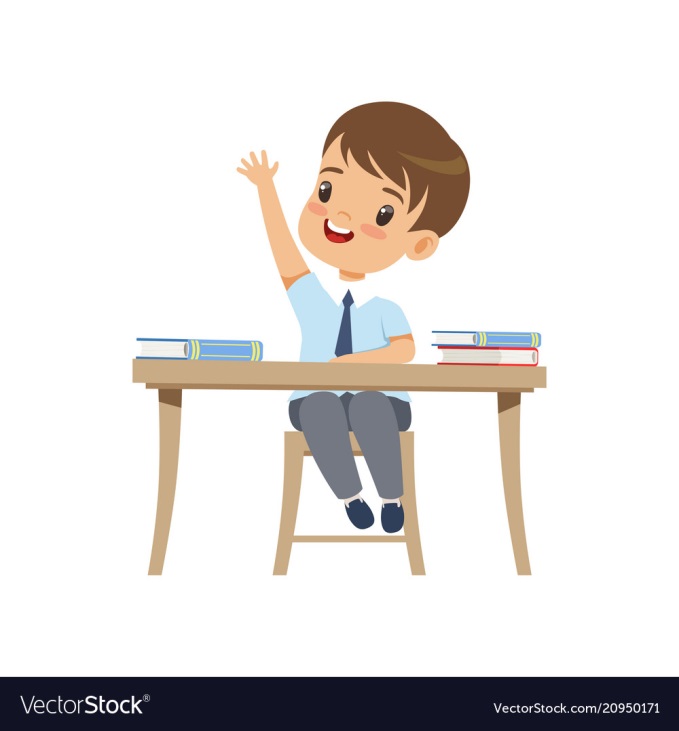 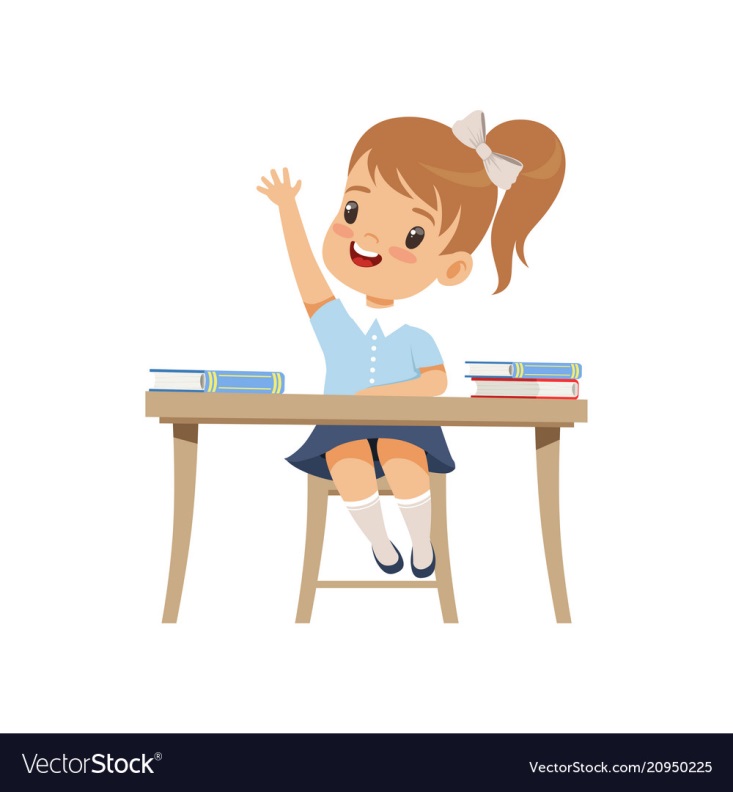 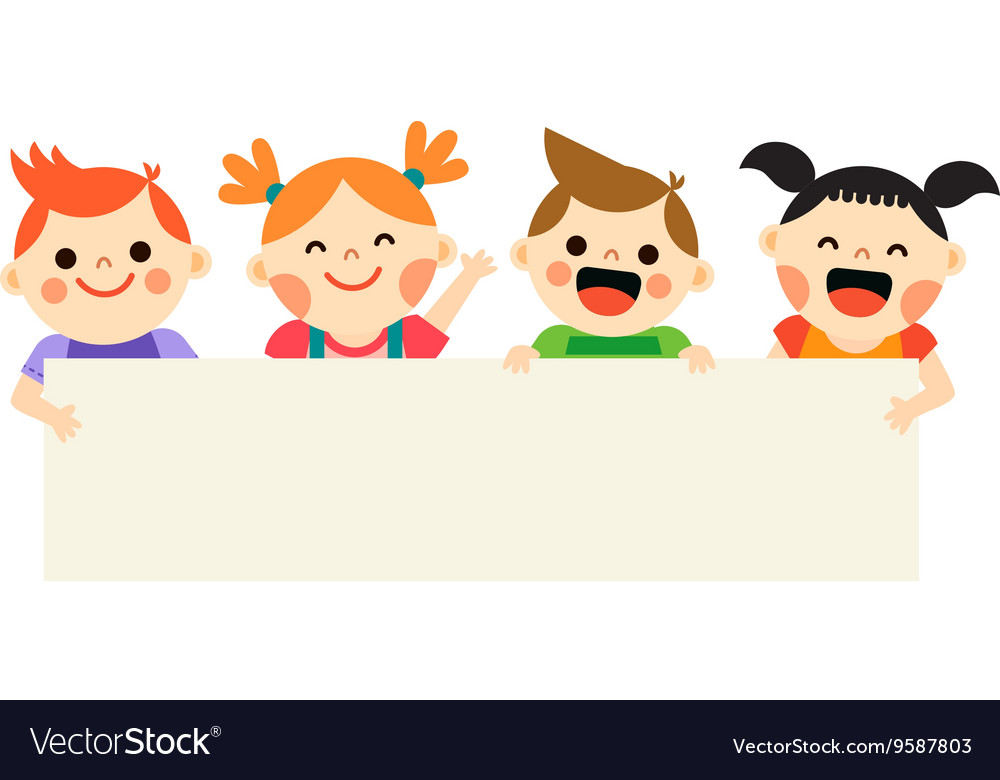 Dặn dò
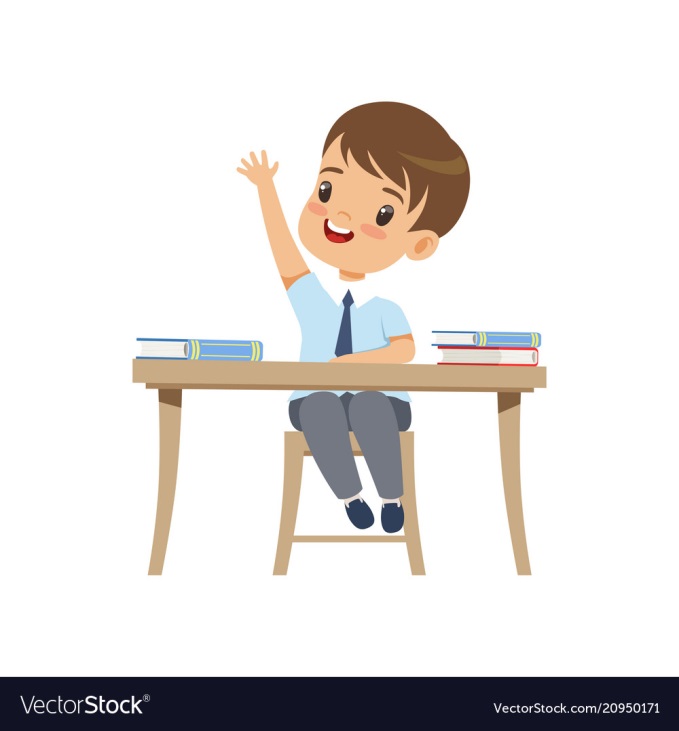 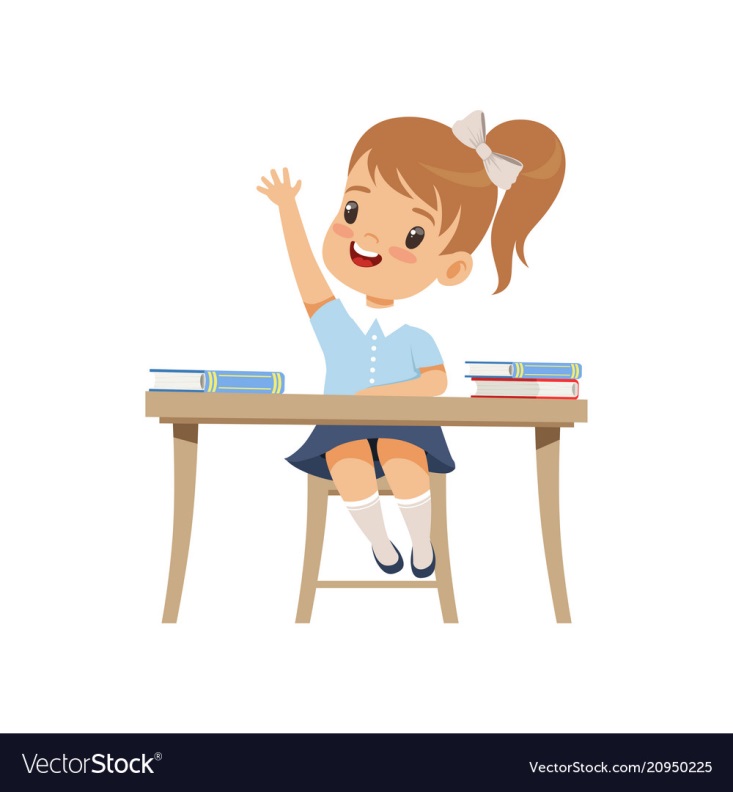